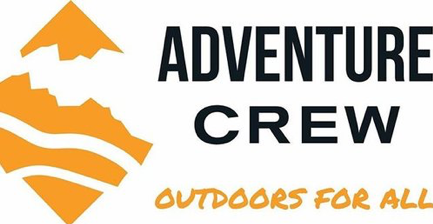 APRILScavenger Hike & Mountain Biking
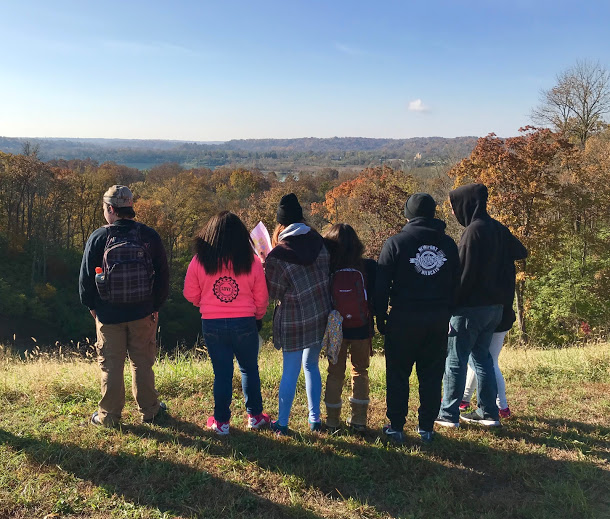 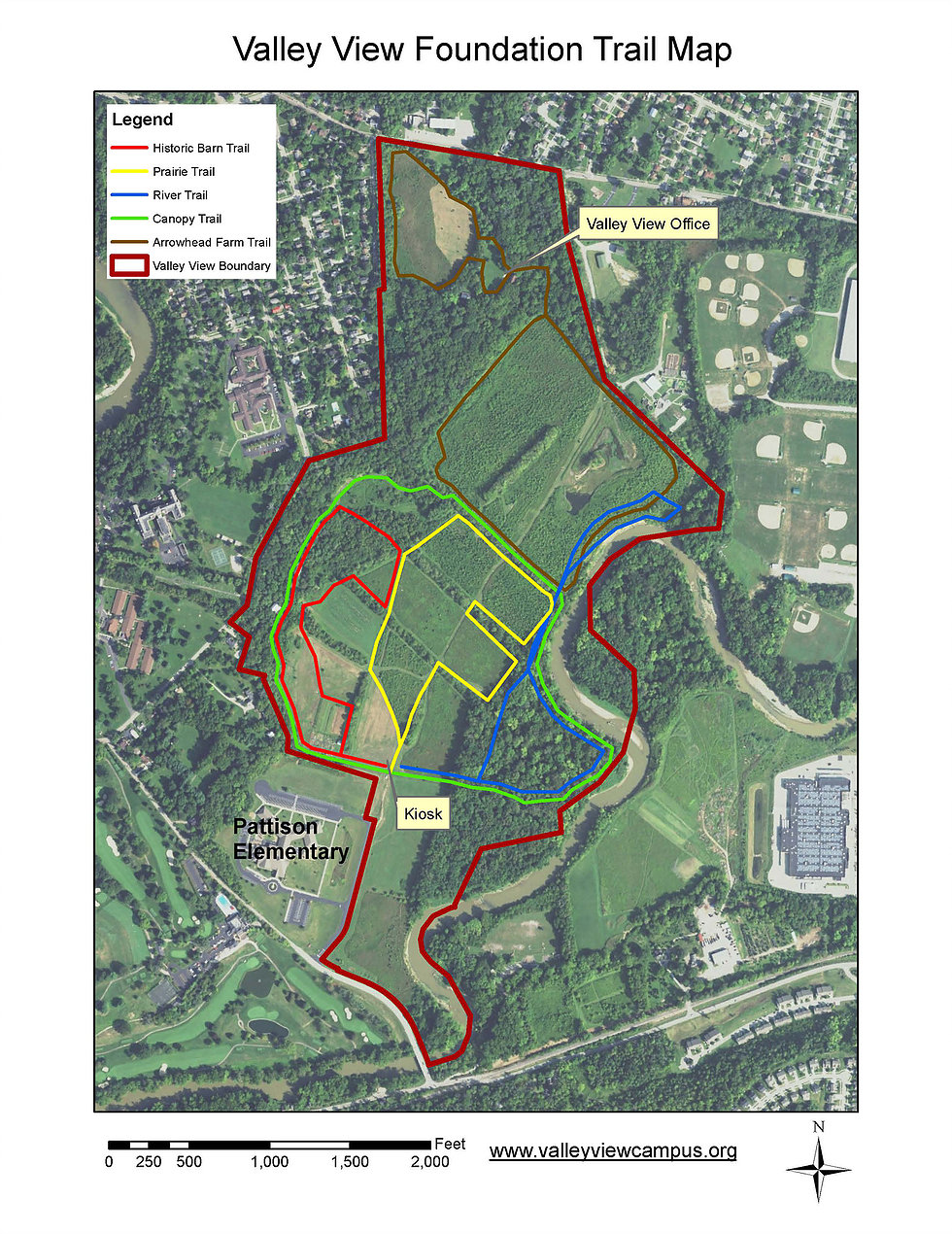 Valley View Foundation
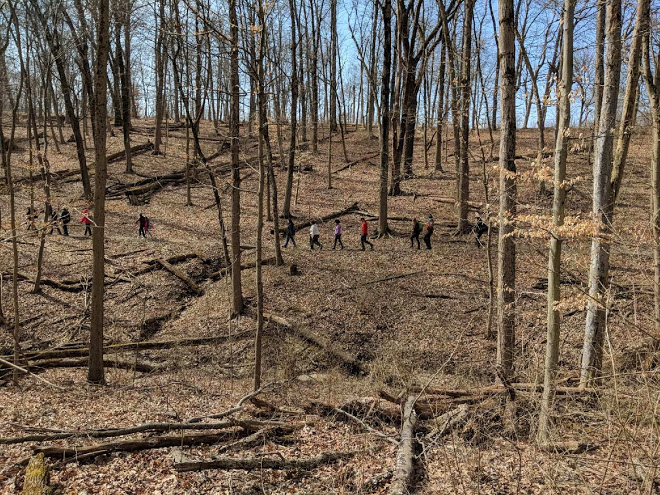 Orientation, paperwork, and a light breakfast.
Scavenger Hike 
Lunch
Mountain Biking, field games, and more!
Bus heads out at 3!
Plan for the Day…
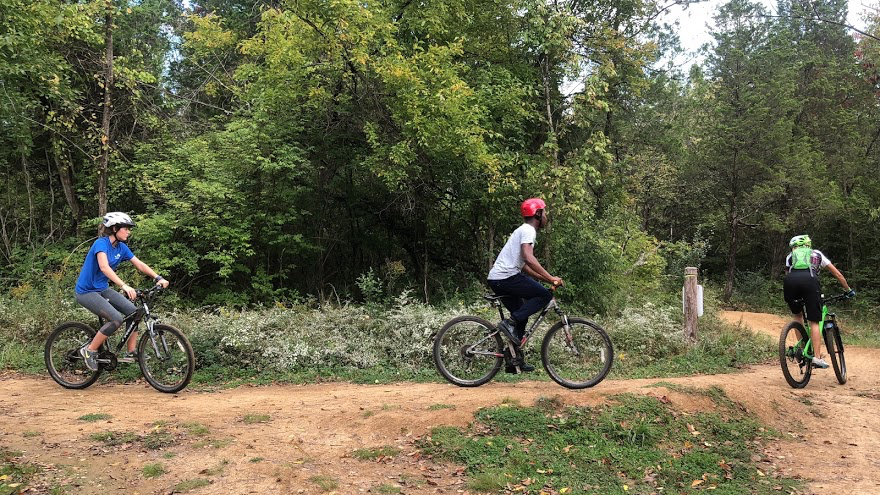 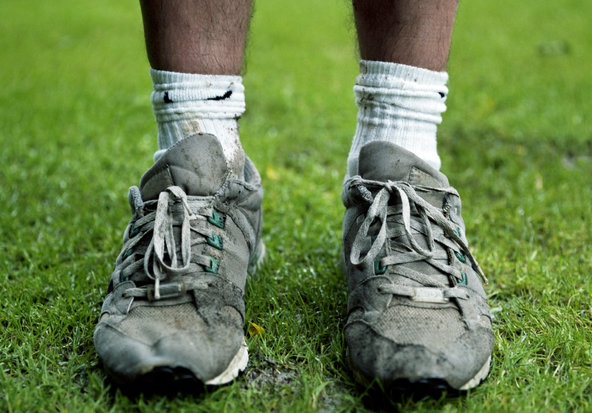 What to Wear?
Dress for the weather.
Bring extra layers that are easy to shed.
Shoes:
Closed toe shoes
Old gym shoes, boots (you will get muddy)
Changes of shoes for after
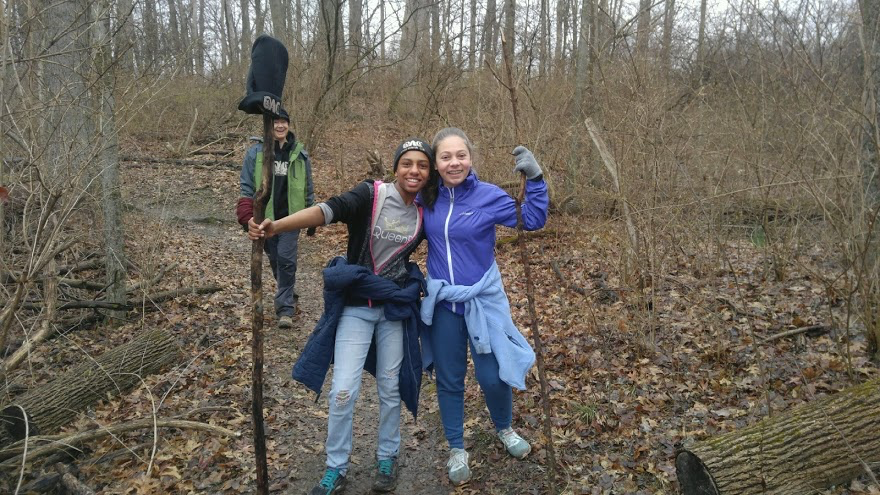 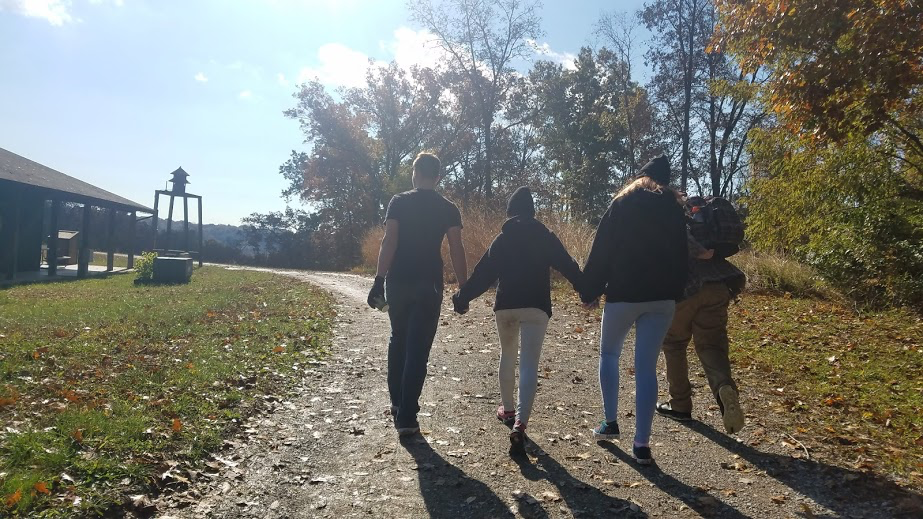 Scavenger Hike
Pick you teams.
Hike and hunt around Valley View for tasks.
Your team receives points by completing the tasks.
The top placing teams will receive prices! 
Prizes such as backpacks, boots, Crew gear, and more!
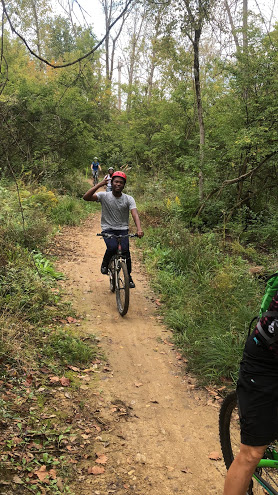 Mountain Biking
Light breakfast, lunch, and water will be provided.
Feel free to bring additional snacks.
Extra Snacks
Ready to Hike and Bike???